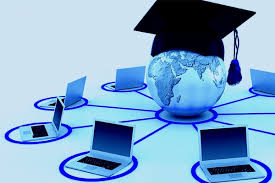 Welcome to
CS 235 Data Structures
Trees (Heaps) (28)
Chapter 8.5, pgs. 484-496
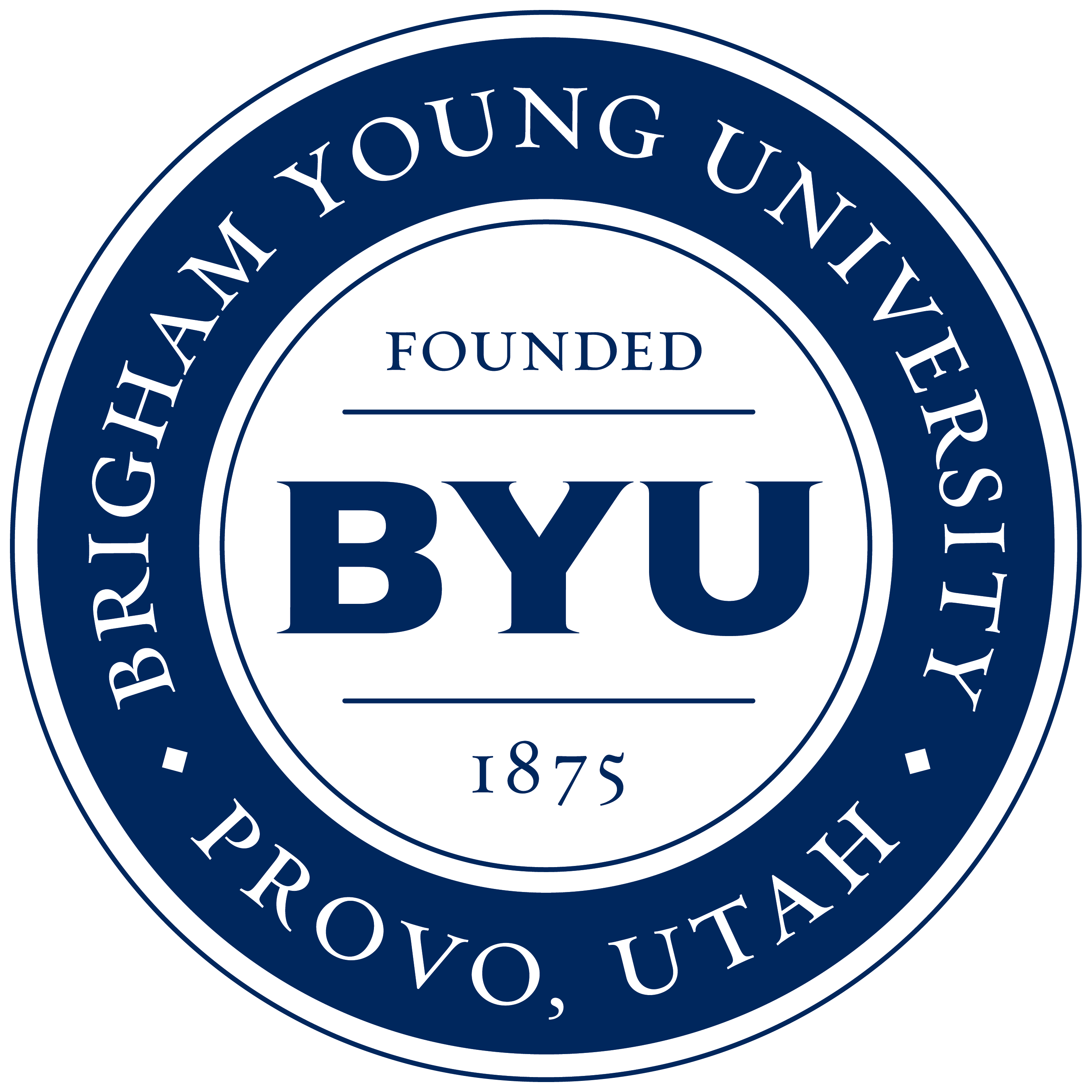 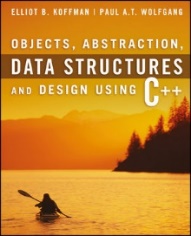 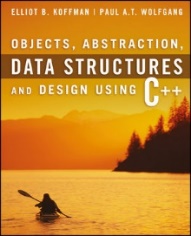 Attendance Quiz #27
Heaps / Priority Queues (28)
2
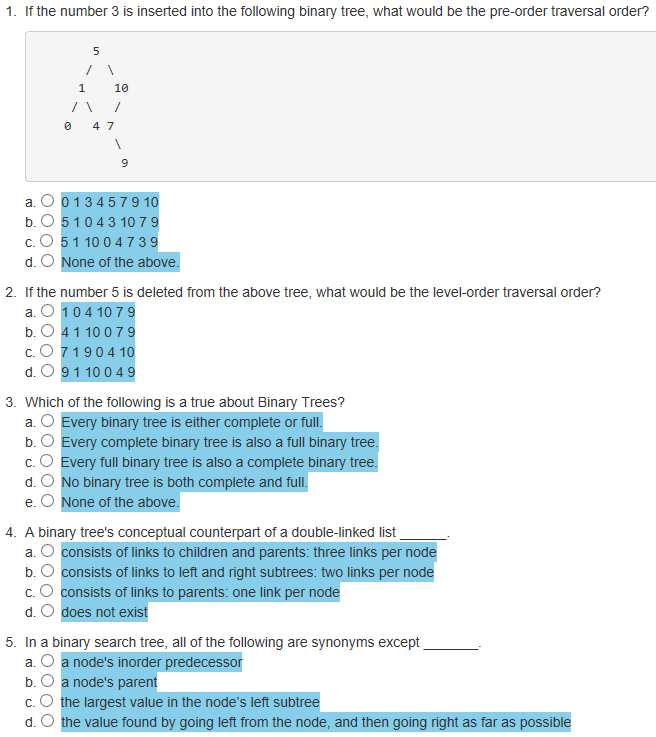 Tip #28: Initialization Lists
Heaps / Priority Queues (28)
3
Initialization rules are fickle:
int x[10];		// values are NOT initialized
vector<int> x;	// vector is fully initialized
The best way to deal with this this seemingly indeterminate state of affairs is to always initialize your objects before you use them!
The responsibility for initialization falls on the constructors.
The rule: make sure that all constructors initialize everything in the object!
But, don't confuse assignment with initialization!
Initialization is creating an instance (of type) with certain value.
Assignment is to give value to an already created instance (of type).
Construct name with an object value representing an empty string.
Then assign to this already initialized variable the value s.
Construct name with an object value of variable s (constructors will be called once.)
class Person
{
private:
   string name;
public:
   Person(string s)
   { this->name = s; }
};
class Person
{
private:
   string name;
public:
   Person(string s) : name(s)
   { }
};
Delete
Trees (27)
4
bool delete(Node*& node, const T& data)
if node is NULL, return false
if data < node->data, return delete(node->left, data)
if data > node->data, return delete(node->right, data)
if node has no children, parent = NULL, return true
if node has 1 child, parent = node->(left or right), return true
exchange node->data with in_order_predecessor->data
return delete(node->left, data)
11
11
11
11
11
11
11
11
9
12
9
12
9
12
9
12
9
12
9
12
9
12
9
12
8
3
2
4
8
3
2
4
8
3
2
4
8
3
2
5
8
3
2
4
8
3
2
4
8
3
2
4
8
3
1
5
Delete node 2
Find node (2)
Set parent (3) to child (1)
1
4
4
Delete
Trees (27)
5
bool delete(Node*& node, const T& data)
if node is NULL, return false
if data < node->data, return delete(node->left, data)
if data > node->data, return delete(node->right, data)
if node has no children, parent = NULL, return true
if node has 1 child, parent = node->(left or right), return true
exchange node->data with in_order_predecessor->data
return delete(node->left, data)
11
11
11
11
9
12
9
12
9
12
9
12
8
3
2
4
8
3
1
5
8
3
2
4
5
3
1
4
5
8
8
8
8
8
Delete node 2
Find node (2)
Set parent (3) to child (1)
3
3
3
3
9
9
9
9
Swap data
Delete node 8
Find predecessor (5)
Exchange data only with node
Delete 8 from left tree
2
2
2
2
4
4
4
4
12
12
12
12
11
11
11
11
4
Delete node 8
Delete node 17
15
40
40
55
55
14
34
15
49
49
42
42
75
45
45
48
48
13
25
47
47
34
20
4
3
4
3
1
1
12
12
22
17
16
20
8
4
2
6
5
7
4
2
Delete node 40
Delete node 40
8
6
Swap data
Lab 08 - BST
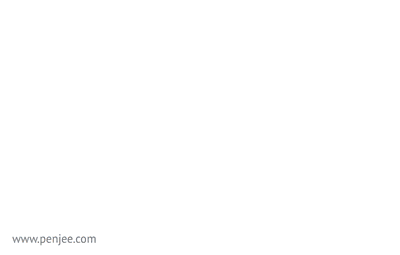 7
L08 – Binary Search Tree
Heaps / Priority Queues (28)
8
A binary search tree (BST), which may sometimes be called an ordered or sorted binary tree, is a node-based data structure where each node references a value, a left child, and a right child.
In a Binary Search Tree, the left subtree of a node contains only nodes with values less than the node's value, the right subtree of a node contains only nodes with values greater than the node's value, there are no duplicate nodes, and both left and right subtrees of a node must also be binary search trees.
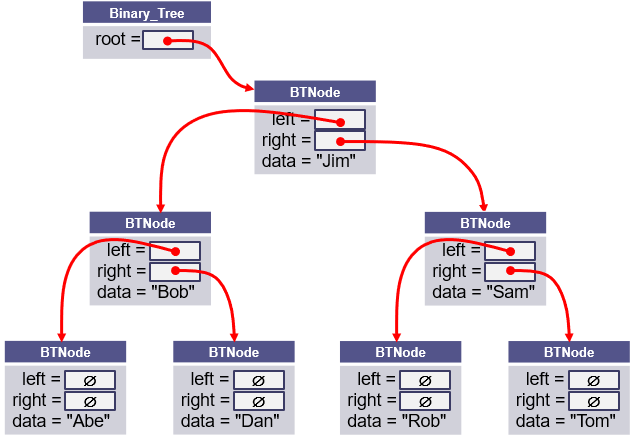 BST Commands
Heaps / Priority Queues (28)
9
Level-Order Traversal
Heaps / Priority Queues (28)
10
/** Output nodes at a given level */
bool outLevel(Node<T>* root, int level, stringstream& out) const
{
   if (root == NULL) return false;
   if (level == 0)
   {
      out << " " << root->data;
      if ((root->left != NULL) || (root->right != NULL)) return true;
      return false;
   }
   if ((level == 1) && !root->left_ && root->right_) out << " _";
   bool left = outLevel(root->left, level - 1, out);
   bool right = outLevel(root->right, level - 1, out);
   if ((level == 1) && root->left_ && !root->right_) out << " _";
   return left || right;
} // end outLevel()


int level = -1;
do
{
   out << endl << "  " << ++level << ":";
} while (outLevel(root, level, out));
Add 2 True
Add 3 True
Add 4 True
PrintBST
  0: 2
  1: _ 3
  2: _ 4
BST Grading Criteria
Heaps / Priority Queues (28)
11
BST Class
Heaps / Priority Queues (28)
12
#include "BSTInterface.h"
template<typename T>
class BST : public BSTInterface<T>
{
private:
   struct Node
   {
      T data_;
      Node* left_;
      Node* right_;
      Node(const T& d) : data_(d), left_(NULL), right_(NULL) { }
   };
   Node* root_;
public:
   BST() { this->root_ = NULL; }
   ~BST() { clearTree(); }

   /** Return true if node added to BST, else false */
   virtual bool addNode(const T& data) { return insert(this->root_, data); }

   /** Return true if node removed from BST, else false */
   virtual bool removeNode(const T& data) { return remove(this->root_, data); }

   /** Return true if BST cleared of all nodes, else false */
   virtual bool clearTree() { return deleteTree(root_); }

   /** Return a level order traversal of a BST as a string */
   virtual string toString() const { ... }

   /** Override insertion operator to insert BST string */
   friend std::ostream& operator<< (ostream& os, const BST<T>& bst) { ... }
};
Class BST inherits from the interface template BSTInterface class.
structs are lightweight objects and often used in place of a class if the object's main responsibility is a type of data storage. A node represents a single value, is similar to a primitive type, is mutable, and relatively small, and hence a good candidate for a struct
Iterator (Bonus)
Heaps / Priority Queues (28)
13
#include "BSTInterface.h"
template<typename T>
class BST : public BSTInterface<T>
{
private:
   struct Node { ... };
   Node* root_;
public:
   BST() { this->root_ = NULL; }
   ~BST() { clearTree(); }
   /** BST iterator */
   class Iterator
   {
   private:
      mutable int index_;
      Node* root_;
   public:
      Iterator(int index, Node* root) : index_(index), root_(root) {}
      ~Iterator() {}
      virtual bool operator!=(const Iterator& rhs) const { ... }
      virtual Iterator operator++(T) { ... }
      virtual T operator*() const { ... }
   };
   virtual Iterator find(T& value) { ... }
   virtual Iterator begin() { ... }
   virtual Iterator end() { ... }
};
if (item1 == "Find")
{
   out << endl << "Find " << data;
   BST<int>::Iterator iter = bst.find(data);
   BST<int>::Iterator end_iter = bst.end();
   if (!(iter != end_iter)) out << " Not Found";
      else out << " Found " << *iter;
}
else if (item1 == "Tree")
{
   out << endl << "Tree ";
   BST<int>::Iterator iter = bst.begin();
   BST<int>::Iterator end_iter = bst.end();
   if (iter == end_iter) out << " Empty";
   for (; iter != end_iter; iter++)
        out << " " << *iter;
}
BST
Iterator
Nested classes can access all members of the parent via a reference/pointer
Iterator
Heaps / Priority Queues (28)
14
11
11
9
12
9
12
8
3
2
4
5
3
1
4
begin()
8
8
end()
3
3
9
9
BST<int>::Iterator iter = bst.begin();
BST<int>::Iterator end_iter = bst.end();
if (iter == end_iter) out << " Empty";
for (; iter != end_iter; iter++)
     out << " " << *iter;
?
2
2
4
4
12
12
11
11
Copying Objects
Sequential Containers (12)
15
Applications require that a copy of an object be an independent copy, which means being able to modify one of the objects without affecting the other.
Copying of primitive types is straightforward—the values are duplicated and placed in the target locations (shallow).
If the object references a dynamically allocated object, the memory allocated to that object must be freed (deep).
The Gang of Three Rule basically states that if a class defines one (or more) of the following, it should probably explicitly define all three:
Copy constructor – create new object members from corresponding member constructors. 
Copy assignment operator – assign corresponding members from existing members.
Destructor – call the destructors of all the object's class-type members.
The default constructors and assignment operators only do shallow copies.
Destructors contain code that is run whenever an object is destroyed.
An explicit deep copy constructor, assignment operator, and destructor must be created when a class contains pointers to dynamically allocated resources.
Copy Constructor / Assignment Operator
Sequential Containers (12)
16
To create an independent copy of an object, the
Copy constructor is called when a new object is created from an existing object:
	MyClass t1;		// default constructor
	MyClass t2 = t1;	// copy constructor (t2 is new)
Assignment operator is called when an already initialized object is assigned a new value from another existing object.
	t2 = t1;		// assignment operator (t2 exists)
	t2.operator=(t1);	// assignment operator (equivalent)
Examples:
	BST<int> bst1;		// default constructor of bst1
	BST<int> bst2(bst1);	// copy constructor of bst1
	bst2 = bst1;		// assignment operator
The copy constructor is invoked automatically:
when an object is passed to a function by value.
when an object is returned from a function.
when an object is initialized with another object of the same class.
when the compiler generates a temporary object.
Shallow vs Deep Copy
Sequential Containers (12)
17
Copying size and root fields create independent copies of the variables but not independent copies of the BST tree nodes.
Copying a pointer this way is considered a shallow copy.
We need to create an independent copy or a deep copy of the underlying array so that bst1.root and bst2.root point to different trees, making bst2 a deep copy of bst1.
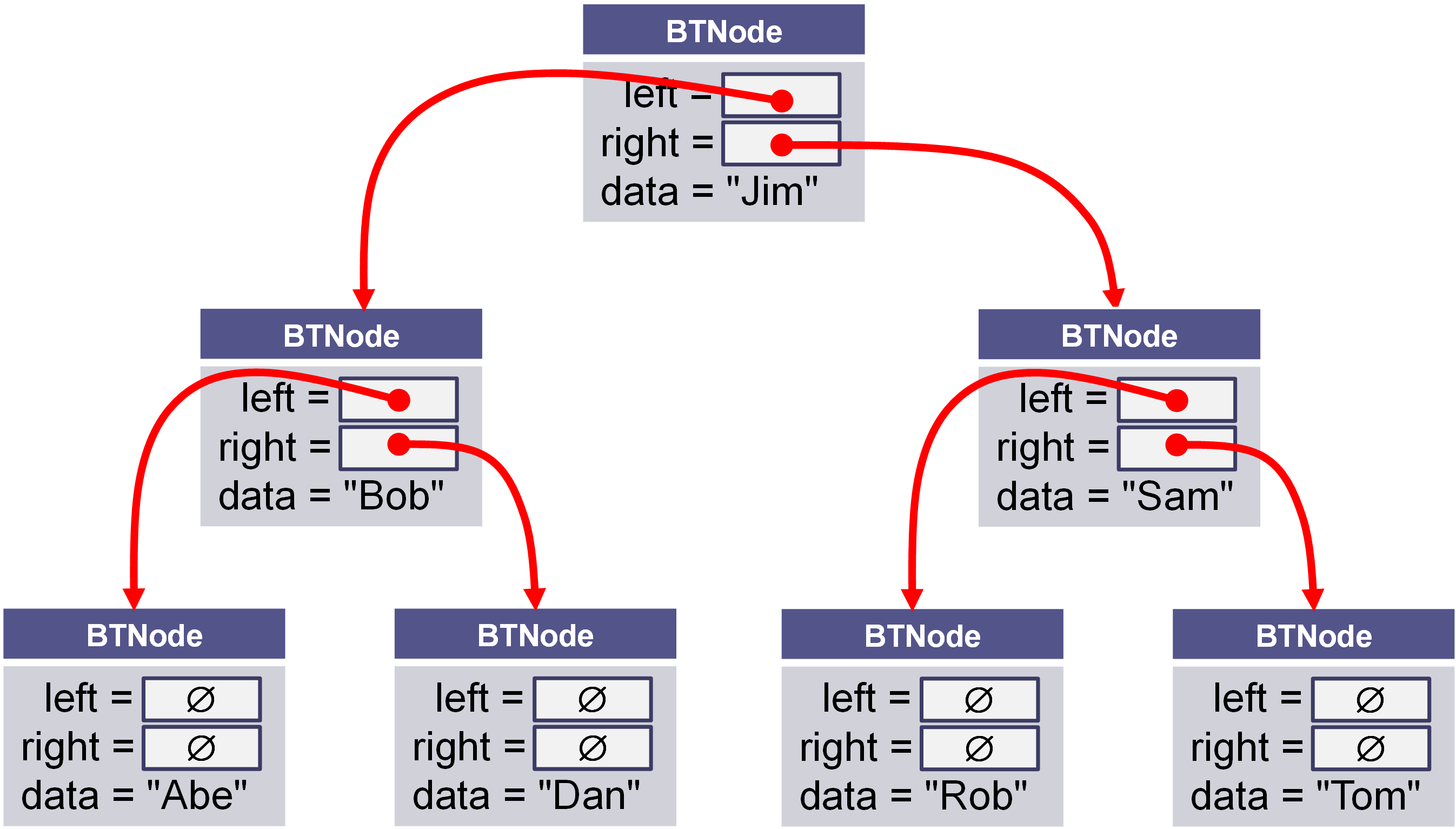 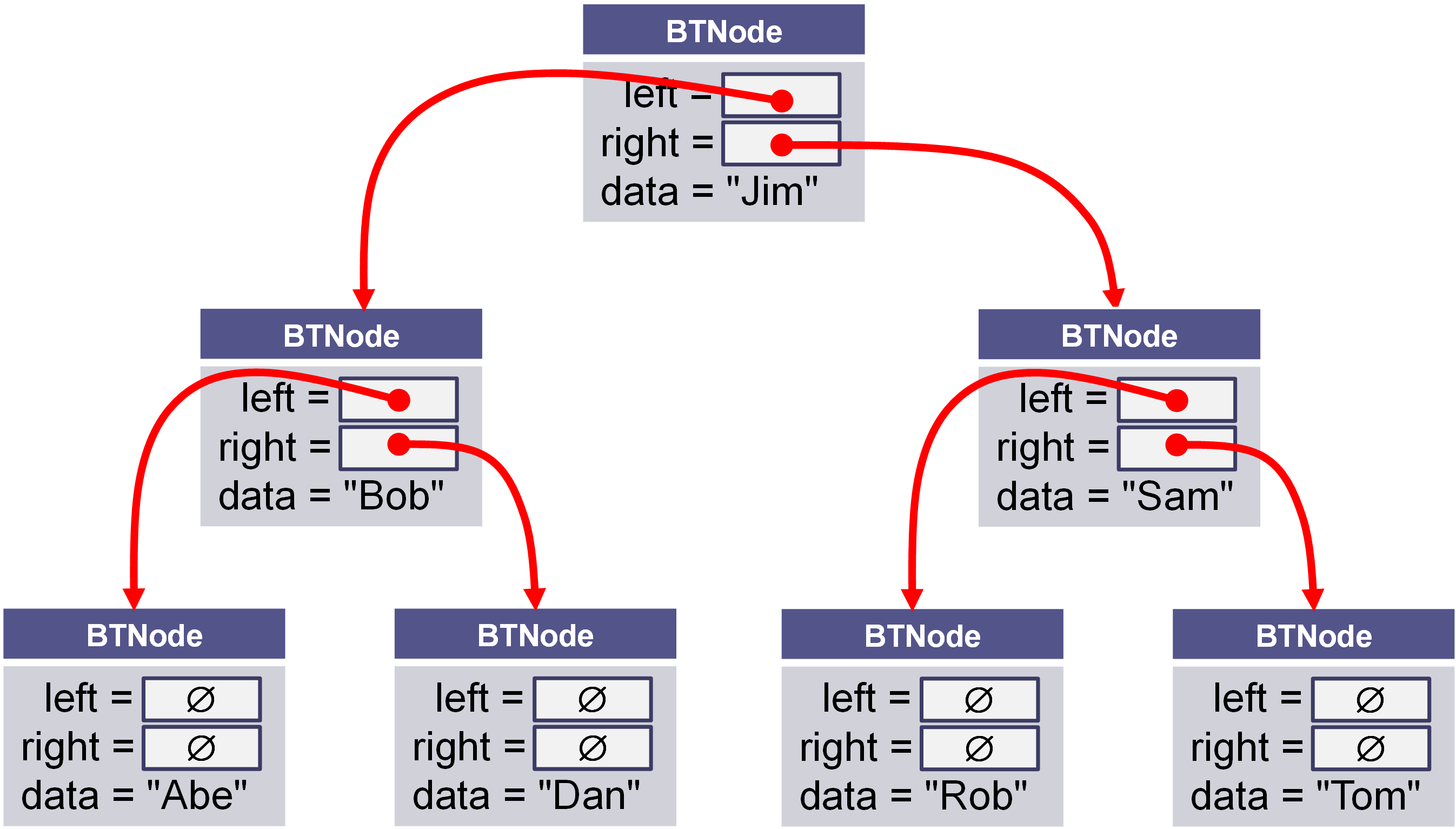 Copy Constructor
Sequential Containers (12)
18
/** Deep copy constructor.
    @param bst   The BST to be copied
    @return This BST with a new copy of the bst's contents
*/
BST<T>(const BST<T>& bst) : root_(NULL), size_(0)
{
   // recursively copy nodes from bst to this bst.
   copyNode(bst.root_);
}
BST<int> bst1;
BST<int> bst2(bst1);
bst
this
Construct a new BST<T> (*this).
Recursively copy nodes from bst to the new BST.
Assignment Operator
Sequential Containers (12)
19
/** Assign the contents of one BST to another.
    @param other The BST to be assigned to this BST
    @return This BST with a copy of the other BST's contents
*/
BST<T>& operator=(const BST<T>& rhs)
{
   // Make a copy of the rhs BST.
   BST<T> the_copy(rhs);
   // Swap this' root with the_copy root.
   swap(this->root, the_copy.root);
   // Return self (the copy will be deleted)
   return *this;
}
BST<int> bst1;
BST<int> bst2(bst1);
bst2 = bst1;
other
this
Make a deep copy of rhs (rhs  the_copy)
Exchange *this and the_copy elements only (*this  the_copy)
Return *this and
Delete the_copy (destructor)
The Destructor
Sequential Containers (12)
20
The purpose of the destructor is to undo what the constructor does.
The constructor takes a block of uninitialized memory and sets it to a valid state, thus creating an object. 
When the destructor is finished, the object is in an invalid state and the memory it occupies can be reused for creating other objects.
If this is not done, the program will have memory leaks.
Each class has a default destructor, which effectively invokes the destructor for each data field.
If the pointer references a dynamically allocated object (such as the BST nodes referenced by pointer root), the memory allocated to that object must be freed!
8.5 Heaps and Priority Queues 
Inserting an Item into a Heap 
Removing an Item from a Heap 
Implementing a Heap
Priority Queues 
The priority_queue Class 
Using a Heap as the Basis of a Priority Queue
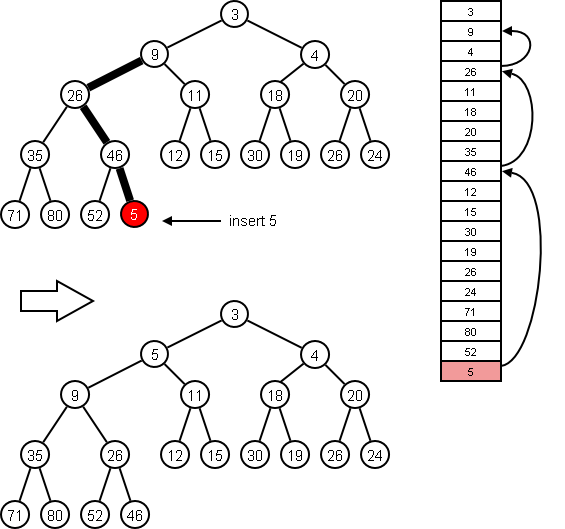 8.5, pgs. 484-495
21
Heaps
Heaps / Priority Queues (28)
22
A heap is a complete binary tree with the following properties:
The value in the root is greater than or equal to any item in the tree (max-heap.)
Every subtree is a heap.
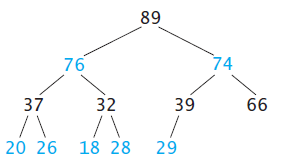 Min Heap
Heaps / Priority Queues (28)
23
In a max-heap, each node’s value is larger than or equal to the values of its children, and the root node stores the largest value.
The heap shown below is called a min-heap because the root node stores a smallest value.
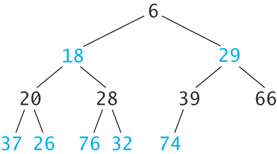 The text presents algorithms and illustrations for max heaps.
Here we present the corresponding algorithms and illustrations for min heaps.
Inserting an Item into a Min-Heap
Heaps / Priority Queues (28)
24
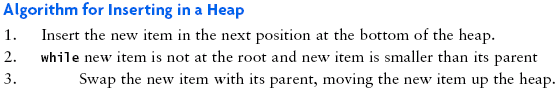 6
18
29
20
39
66
28
37
26
76
32
74
89
Inserting an Item into a Min-Heap
Heaps / Priority Queues (28)
25
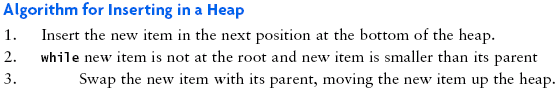 6
18
29
20
39
66
28
8
37
26
76
32
74
89
Inserting an Item into a Min-Heap
Heaps / Priority Queues (28)
26
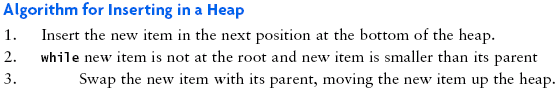 6
18
29
20
39
8
28
66
37
26
76
32
74
89
Inserting an Item into a Min-Heap
Heaps / Priority Queues (28)
27
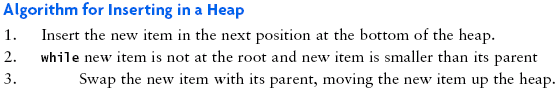 6
18
8
20
39
29
28
66
37
26
76
32
74
89
Inserting an Item into a Min-Heap
Heaps / Priority Queues (28)
28
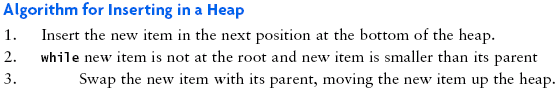 6
18
8
20
39
29
28
66
37
26
76
32
74
89
Removing an Item into a Min-Heap
Heaps / Priority Queues (28)
29
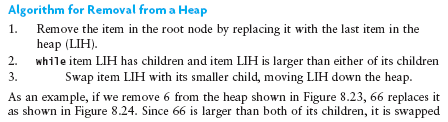 6
18
8
20
39
29
28
66
37
26
76
32
74
89
Removing an Item from a Heap
Heaps / Priority Queues (28)
30
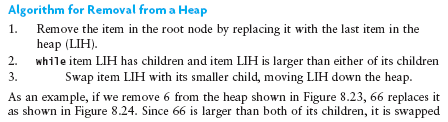 6
18
8
20
39
29
28
66
37
26
76
32
74
89
Removing an Item from a Heap
Heaps / Priority Queues (28)
31
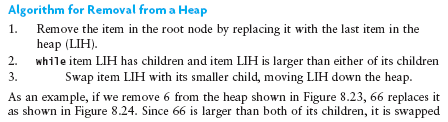 66
18
8
20
39
29
28
37
26
76
32
74
89
Removing an Item from a Heap
Heaps / Priority Queues (28)
32
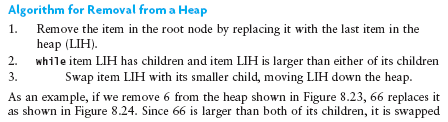 8
18
66
20
39
29
28
37
26
76
32
74
89
Removing an Item from a Heap
Heaps / Priority Queues (28)
33
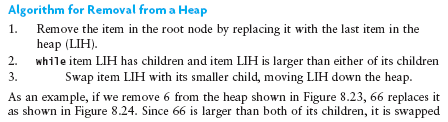 8
18
29
20
39
66
28
37
26
76
32
74
89
Removing an Item from a Heap
Heaps / Priority Queues (28)
34
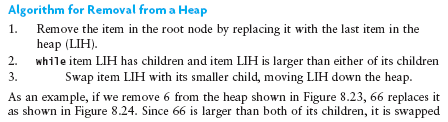 8
18
29
20
39
66
28
37
26
76
32
74
89
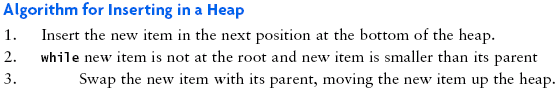 Insert 3 into the min-heap.
51
52
51
29
65
65
42
84
12
14
87
87
34
34
50
20
77
77
71
66
36
36
49
49
8
8
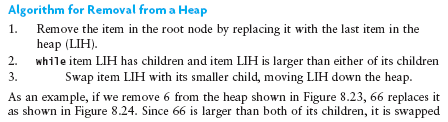 Remove a node from the min-heap.
Implementing a Min-Heap
Heaps / Priority Queues (28)
36
Because a heap is a complete binary tree, it can be implemented efficiently using an array rather than a linked data structure.
For a node at position p with an array,
The left child's position is 2p + 1.
The right child's position is 2p + 2.
A node at position c in the array can find its parent at
floor((c – 1) / 2).
The root is found at index 0.
NOTE: most implementations use index 0 as the size of the heap and put the root at index 1 – the book does not.
The array representation is a level order traversal of the binary tree.
Implementing a Min-Heap
Heaps / Priority Queues (28)
37
8
8
29
29
18
18
28
28
39
39
66
66
20
20
37
37
26
26
76
76
32
32
74
74
89
89
Implementing a Min-Heap
Heaps / Priority Queues (28)
38
For a node at position p,  L. child position:   2p + 1
  R. child position:  2p + 2
8
18
29
20
39
66
28
37
26
76
32
Parent
L. Child
R. Child
74
89
Implementing a Min-Heap
Heaps / Priority Queues (28)
39
For a node at position p,  L. child position:   2p + 1
  R. child position:  2p + 2
8
18
29
20
39
66
28
37
26
76
32
Parent
L. Child
R. Child
74
89
Implementing a Min-Heap
Heaps / Priority Queues (28)
40
For a node at position p,  L. child position:   2p + 1
  R. child position:  2p + 2
8
18
29
20
39
66
28
37
26
76
32
Parent
L. Child
R. Child
74
89
Implementing a Min-Heap
Heaps / Priority Queues (28)
41
For a node at position p,  L. child position:   2p + 1
  R. child position:  2p + 2
8
18
29
20
39
66
28
37
26
76
32
Parent
L. Child
R. Child
74
89
Implementing a Min-Heap
Heaps / Priority Queues (28)
42
For a node at position p,  L. child position:   2p + 1
  R. child position:  2p + 2
8
18
29
20
39
66
28
37
26
76
32
Parent
L. Child
R. Child
74
89
Implementing a Min-Heap
Heaps / Priority Queues (28)
43
For a node at position p,  L. child position:   2p + 1
  R. child position:  2p + 2
8
18
29
20
39
66
28
37
26
76
32
Parent
L. Child
R. Child
74
89
Implementing a Min-Heap
Heaps / Priority Queues (28)
44
A node at position c can find its parent at(c – 1) / 2
8
18
29
20
39
66
28
37
26
76
32
Child
Parent
74
89
Inserting into a Vector Min-Heap
Heaps / Priority Queues (28)
45
Insert the new element at the end of the vector.
Set child = vector.size() – 1.
Set parent = (child – 1) / 2.
while (parent >= 0 AND    table[parent] > table[child])
   Swap table[parent]      and table[child].
   Set child = parent.
   Set parent = (child - 1) / 2.
8
18
29
20
39
66
28
37
26
76
32
74
89
Inserting into a Vector Min-Heap
Heaps / Priority Queues (28)
46
Insert the new element at the end of the vector.
Set child = vector.size() – 1.
Set parent = (child – 1) / 2.
while (parent >= 0 AND    table[parent] > table[child])
   Swap table[parent]      and table[child].
   Set child = parent.
   Set parent = (child - 1) / 2.
8
18
29
10
20
39
66
28
37
26
76
32
74
89
Inserting into a Vector Min-Heap
Heaps / Priority Queues (28)
47
Insert the new element at the end of the vector.
Set child = vector.size() – 1.
Set parent = (child – 1) / 2.
while (parent >= 0 AND    table[parent] > table[child])
   Swap table[parent]      and table[child].
   Set child = parent.
   Set parent = (child - 1) / 2.
8
18
29
10
20
39
66
28
37
26
76
32
Child
74
89
Inserting into a Vector Min-Heap
Heaps / Priority Queues (28)
48
Insert the new element at the end of the vector.
Set child = vector.size() – 1.
Set parent = (child – 1) / 2.
while (parent >= 0 AND    table[parent] > table[child])
   Swap table[parent]      and table[child].
   Set child = parent.
   Set parent = (child - 1) / 2.
8
18
29
10
20
39
66
28
37
26
76
32
Parent
Child
74
89
Inserting into a Vector Min-Heap
Heaps / Priority Queues (28)
49
Insert the new element at the end of the vector.
Set child = vector.size() – 1.
Set parent = (child – 1) / 2.
while (parent >= 0 AND    table[parent] > table[child])
   Swap table[parent]      and table[child].
   Set child = parent.
   Set parent = (child - 1) / 2.
8
18
29
10
20
39
66
28
37
26
76
32
Parent
Child
74
89
Inserting into a Vector Min-Heap
Heaps / Priority Queues (28)
50
Insert the new element at the end of the vector.
Set child = vector.size() – 1.
Set parent = (child – 1) / 2.
while (parent >= 0 AND    table[parent] > table[child])
   Swap table[parent]      and table[child].
   Set child = parent.
   Set parent = (child - 1) / 2.
8
18
29
66
20
39
10
28
37
26
76
32
Parent
Child
74
89
Inserting into a Vector Min-Heap
Heaps / Priority Queues (28)
51
Insert the new element at the end of the vector.
Set child = vector.size() – 1.
Set parent = (child – 1) / 2.
while (parent >= 0 AND    table[parent] > table[child])
   Swap table[parent]      and table[child].
   Set child = parent.
   Set parent = (child - 1) / 2.
8
18
29
66
20
39
10
28
37
26
76
32
Child
Parent
74
89
Inserting into a Vector Min-Heap
Heaps / Priority Queues (28)
52
Insert the new element at the end of the vector.
Set child = vector.size() – 1.
Set parent = (child – 1) / 2.
while (parent >= 0 AND    table[parent] > table[child])
   Swap table[parent]      and table[child].
   Set child = parent.
   Set parent = (child - 1) / 2.
8
18
29
66
20
39
10
28
37
26
76
32
Child
Parent
74
89
Inserting into a Vector Min-Heap
Heaps / Priority Queues (28)
53
Insert the new element at the end of the vector.
Set child = vector.size() – 1.
Set parent = (child – 1) / 2.
while (parent >= 0 AND    table[parent] > table[child])
   Swap table[parent]      and table[child].
   Set child = parent.
   Set parent = (child - 1) / 2.
8
18
29
66
20
39
10
28
37
26
76
32
Child
Parent
74
89
Inserting into a Vector Min-Heap
Heaps / Priority Queues (28)
54
Insert the new element at the end of the vector.
Set child = vector.size() – 1.
Set parent = (child – 1) / 2.
while (parent >= 0 AND    table[parent] > table[child])
   Swap table[parent]      and table[child].
   Set child = parent.
   Set parent = (child - 1) / 2.
8
18
10
66
20
39
29
28
37
26
76
32
Child
Parent
74
89
Inserting into a Vector Min-Heap
Heaps / Priority Queues (28)
55
Insert the new element at the end of the vector.
Set child = vector.size() – 1.
Set parent = (child – 1) / 2.
while (parent >= 0 AND    table[parent] > table[child])
   Swap table[parent]      and table[child].
   Set child = parent.
   Set parent = (child - 1) / 2.
8
18
10
66
20
39
29
28
37
26
76
32
Parent
Child
74
89
Inserting into a Vector Min-Heap
Heaps / Priority Queues (28)
56
Insert the new element at the end of the vector.
Set child = vector.size() – 1.
Set parent = (child – 1) / 2.
while (parent >= 0 AND    table[parent] > table[child])
   Swap table[parent]      and table[child].
   Set child = parent.
   Set parent = (child - 1) / 2.
8
18
10
66
20
39
29
28
37
26
76
32
Child
Parent
74
89
Inserting into a Vector Min-Heap
Heaps / Priority Queues (28)
57
Insert the new element at the end of the vector.
Set child = vector.size() – 1.
Set parent = (child – 1) / 2.
while (parent >= 0 AND    table[parent] > table[child])
   Swap table[parent]      and table[child].
   Set child = parent.
   Set parent = (child - 1) / 2.
8
18
10
66
20
39
29
28
37
26
76
32
Child
Parent
74
89
Inserting into a Vector Min-Heap
Heaps / Priority Queues (28)
58
Insert the new element at the end of the vector.
Set child = vector.size() – 1.
Set parent = (child – 1) / 2.
while (parent >= 0 AND    table[parent] > table[child])
   Swap table[parent]      and table[child].
   Set child = parent.
   Set parent = (child - 1) / 2.
8
18
10
66
20
39
29
28
37
26
76
32
74
89
Removal from a Vector Min-Heap
Heaps / Priority Queues (28)
59
Save table[0].
Set table[0] to table[--size].
Set parent to 0.
while (true)
   Set leftChild to (2 × parent) + 1
          and rightChild to leftChild + 1.
   if leftChild >= table.size() break.
   Set minChild to leftChild.
   if rightChild < table.size() and
             table[leftChild] > table[rightChild]
       Set minChild to rightChild.
   if table[parent] <= table[minChild] break.
   Swap table[parent] and table[minChild].
   Set parent to minChild.
Return saved value.
Removal from a Vector Min-Heap
Heaps / Priority Queues (28)
60
Save table[0].
Set table[0] to table[--size].
Set parent to 0.
while (true)
   Set leftChild to (2 × parent) + 1
          and rightChild to leftChild + 1.
   if leftChild >= table.size() break.
   Set minChild to leftChild.
   if rightChild < table.size() and
             table[leftChild] > table[rightChild]
       Set minChild to rightChild.
   if table[parent] <= table[minChild] break.
   Swap table[parent] and table[minChild].
   Set parent to minChild.
Return saved value.
8
18
10
66
20
39
29
28
37
26
76
32
74
89
Removal from a Vector Min-Heap
Heaps / Priority Queues (28)
61
Save table[0].
Set table[0] to table[--size].
Set parent to 0.
while (true)
   Set leftChild to (2 × parent) + 1
          and rightChild to leftChild + 1.
   if leftChild >= table.size() break.
   Set minChild to leftChild.
   if rightChild < table.size() and
             table[leftChild] > table[rightChild]
       Set minChild to rightChild.
   if table[parent] <= table[minChild] break.
   Swap table[parent] and table[minChild].
   Set parent to minChild.
Return saved value.
8
8
18
10
66
20
39
29
28
37
26
76
32
74
89
Removal from a Vector Min-Heap
Heaps / Priority Queues (28)
62
Save table[0].
Set table[0] to table[--size].
Set parent to 0.
while (true)
   Set leftChild to (2 × parent) + 1
          and rightChild to leftChild + 1.
   if leftChild >= table.size() break.
   Set minChild to leftChild.
   if rightChild < table.size() and
             table[leftChild] > table[rightChild]
       Set minChild to rightChild.
   if table[parent] <= table[minChild] break.
   Swap table[parent] and table[minChild].
   Set parent to minChild.
Return saved value.
8
66
18
10
20
39
29
28
37
26
76
32
74
89
Removal from a Vector Min-Heap
Heaps / Priority Queues (28)
63
Save table[0].
Set table[0] to table[--size].
Set parent to 0.
while (true)
   Set leftChild to (2 × parent) + 1
          and rightChild to leftChild + 1.
   if leftChild >= table.size() break.
   Set minChild to leftChild.
   if rightChild < table.size() and
             table[leftChild] > table[rightChild]
       Set minChild to rightChild.
   if table[parent] <= table[minChild] break.
   Swap table[parent] and table[minChild].
   Set parent to minChild.
Return saved value.
8
66
18
10
20
39
29
28
37
26
76
32
74
89
Parent
Removal from a Vector Min-Heap
Heaps / Priority Queues (28)
64
Save table[0].
Set table[0] to table[--size].
Set parent to 0.
while (true)
   Set leftChild to (2 × parent) + 1
          and rightChild to leftChild + 1.
   if leftChild >= table.size() break.
   Set minChild to leftChild.
   if rightChild < table.size() and
             table[leftChild] > table[rightChild]
       Set minChild to rightChild.
   if table[parent] <= table[minChild] break.
   Swap table[parent] and table[minChild].
   Set parent to minChild.
Return saved value.
8
66
18
10
20
39
29
28
37
26
76
32
74
89
Parent
Left
Right
Removal from a Vector Min-Heap
Heaps / Priority Queues (28)
65
Save table[0].
Set table[0] to table[--size].
Set parent to 0.
while (true)
   Set leftChild to (2 × parent) + 1
          and rightChild to leftChild + 1.
   if leftChild >= table.size() break.
   Set minChild to leftChild.
   if rightChild < table.size() and
             table[leftChild] > table[rightChild]
       Set minChild to rightChild.
   if table[parent] <= table[minChild] break.
   Swap table[parent] and table[minChild].
   Set parent to minChild.
Return saved value.
8
66
18
10
20
39
29
28
37
26
76
32
74
89
Min
Right
Parent
Removal from a Vector Min-Heap
Heaps / Priority Queues (28)
66
Save table[0].
Set table[0] to table[--size].
Set parent to 0.
while (true)
   Set leftChild to (2 × parent) + 1
          and rightChild to leftChild + 1.
   if leftChild >= table.size() break.
   Set minChild to leftChild.
   if rightChild < table.size() and
             table[leftChild] > table[rightChild]
       Set minChild to rightChild.
   if table[parent] <= table[minChild] break.
   Swap table[parent] and table[minChild].
   Set parent to minChild.
Return saved value.
8
66
18
10
20
39
29
28
37
26
76
32
74
89
Min
Parent
Removal from a Vector Min-Heap
Heaps / Priority Queues (28)
67
Save table[0].
Set table[0] to table[--size].
Set parent to 0.
while (true)
   Set leftChild to (2 × parent) + 1
          and rightChild to leftChild + 1.
   if leftChild >= table.size() break.
   Set minChild to leftChild.
   if rightChild < table.size() and
             table[leftChild] > table[rightChild]
       Set minChild to rightChild.
   if table[parent] <= table[minChild] break.
   Swap table[parent] and table[minChild].
   Set parent to minChild.
Return saved value.
8
66
18
10
20
39
29
28
37
26
76
32
74
89
Min
Parent
Removal from a Vector Min-Heap
Heaps / Priority Queues (28)
68
Save table[0].
Set table[0] to table[--size].
Set parent to 0.
while (true)
   Set leftChild to (2 × parent) + 1
          and rightChild to leftChild + 1.
   if leftChild >= table.size() break.
   Set minChild to leftChild.
   if rightChild < table.size() and
             table[leftChild] > table[rightChild]
       Set minChild to rightChild.
   if table[parent] <= table[minChild] break.
   Swap table[parent] and table[minChild].
   Set parent to minChild.
Return saved value.
8
10
18
66
20
39
29
28
37
26
76
32
74
89
Min
Parent
Removal from a Vector Min-Heap
Heaps / Priority Queues (28)
69
Save table[0].
Set table[0] to table[--size].
Set parent to 0.
while (true)
   Set leftChild to (2 × parent) + 1
          and rightChild to leftChild + 1.
   if leftChild >= table.size() break.
   Set minChild to leftChild.
   if rightChild < table.size() and
             table[leftChild] > table[rightChild]
       Set minChild to rightChild.
   if table[parent] <= table[minChild] break.
   Swap table[parent] and table[minChild].
   Set parent to minChild.
Return saved value.
8
10
18
66
20
39
29
28
37
26
76
32
74
89
Parent
Removal from a Vector Min-Heap
Heaps / Priority Queues (28)
70
Save table[0].
Set table[0] to table[--size].
Set parent to 0.
while (true)
   Set leftChild to (2 × parent) + 1
          and rightChild to leftChild + 1.
   if leftChild >= table.size() break.
   Set minChild to leftChild.
   if rightChild < table.size() and
             table[leftChild] > table[rightChild]
       Set minChild to rightChild.
   if table[parent] <= table[minChild] break.
   Swap table[parent] and table[minChild].
   Set parent to minChild.
Return saved value.
8
10
18
66
20
39
29
28
37
26
76
32
74
89
Parent
Left
Right
Removal from a Vector Min-Heap
Heaps / Priority Queues (28)
71
Save table[0].
Set table[0] to table[--size].
Set parent to 0.
while (true)
   Set leftChild to (2 × parent) + 1
          and rightChild to leftChild + 1.
   if leftChild >= table.size() break.
   Set minChild to leftChild.
   if rightChild < table.size() and
             table[leftChild] > table[rightChild]
       Set minChild to rightChild.
   if table[parent] <= table[minChild] break.
   Swap table[parent] and table[minChild].
   Set parent to minChild.
Return saved value.
8
10
18
66
20
39
29
28
37
26
76
32
74
89
Parent
Min
Right
Removal from a Vector Min-Heap
Heaps / Priority Queues (28)
72
Save table[0].
Set table[0] to table[--size].
Set parent to 0.
while (true)
   Set leftChild to (2 × parent) + 1
          and rightChild to leftChild + 1.
   if leftChild >= table.size() break.
   Set minChild to leftChild.
   if rightChild < table.size() and
             table[leftChild] > table[rightChild]
       Set minChild to rightChild.
   if table[parent] <= table[minChild] break.
   Swap table[parent] and table[minChild].
   Set parent to minChild.
Return saved value.
8
10
18
66
20
39
29
28
37
26
76
32
74
89
Parent
Min
Removal from a Vector Min-Heap
Heaps / Priority Queues (28)
73
Save table[0].
Set table[0] to table[--size].
Set parent to 0.
while (true)
   Set leftChild to (2 × parent) + 1
          and rightChild to leftChild + 1.
   if leftChild >= table.size() break.
   Set minChild to leftChild.
   if rightChild < table.size() and
             table[leftChild] > table[rightChild]
       Set minChild to rightChild.
   if table[parent] <= table[minChild] break.
   Swap table[parent] and table[minChild].
   Set parent to minChild.
Return saved value.
8
10
18
66
20
39
29
28
37
26
76
32
74
89
Parent
Min
Removal from a Vector Min-Heap
Heaps / Priority Queues (28)
74
Save table[0].
Set table[0] to table[--size].
Set parent to 0.
while (true)
   Set leftChild to (2 × parent) + 1
          and rightChild to leftChild + 1.
   if leftChild >= table.size() break.
   Set minChild to leftChild.
   if rightChild < table.size() and
             table[leftChild] > table[rightChild]
       Set minChild to rightChild.
   if table[parent] <= table[minChild] break.
   Swap table[parent] and table[minChild].
   Set parent to minChild.
Return saved value.
8
10
18
29
20
39
66
28
37
26
76
32
74
89
Parent
Min
Removal from a Vector Min-Heap
Heaps / Priority Queues (28)
75
Save table[0].
Set table[0] to table[--size].
Set parent to 0.
while (true)
   Set leftChild to (2 × parent) + 1
          and rightChild to leftChild + 1.
   if leftChild >= table.size() break.
   Set minChild to leftChild.
   if rightChild < table.size() and
             table[leftChild] > table[rightChild]
       Set minChild to rightChild.
   if table[parent] <= table[minChild] break.
   Swap table[parent] and table[minChild].
   Set parent to minChild.
Return saved value.
8
10
18
29
20
39
66
28
37
26
76
32
74
89
Parent
Removal from a Vector Min-Heap
Heaps / Priority Queues (28)
76
Save table[0].
Set table[0] to table[--size].
Set parent to 0.
while (true)
   Set leftChild to (2 × parent) + 1
          and rightChild to leftChild + 1.
   if leftChild >= table.size() break.
   Set minChild to leftChild.
   if rightChild < table.size() and
             table[leftChild] > table[rightChild]
       Set minChild to rightChild.
   if table[parent] <= table[minChild] break.
   Swap table[parent] and table[minChild].
   Set parent to minChild.
Return saved value.
8
10
18
29
20
39
66
28
37
26
76
32
74
89
Parent
Left
Right
Removal from a Vector Min-Heap
Heaps / Priority Queues (28)
77
Save table[0].
Set table[0] to table[--size].
Set parent to 0.
while (true)
   Set leftChild to (2 × parent) + 1
          and rightChild to leftChild + 1.
   if leftChild >= table.size() break.
   Set minChild to leftChild.
   if rightChild < table.size() and
             table[leftChild] > table[rightChild]
       Set minChild to rightChild.
   if table[parent] <= table[minChild] break.
   Swap table[parent] and table[minChild].
   Set parent to minChild.
Return saved value.
8
10
18
29
20
39
66
28
37
26
76
32
74
89
Parent
Left
Right
Performance of the Heap
Heaps / Priority Queues (28)
78
Removal / insertion algorithms
Removal traces a path from the root to a leaf.
Insertion traces a path from a leaf to the root.
Both require at most h steps where h is the height of the tree.
The largest full tree of height h has 2h-1 nodes.
The smallest complete tree of height h has 2(h-1) nodes.
Both insert and remove are O(log n) where n is the number of items in the heap.
Performance of the Heap
Heaps / Priority Queues (28)
79
A priority queue is a queue that does not have the “first in, first out” logic.
Heaps offer an easy access to the largest (smallest) elements, by positioning values at the root.
Heaps are an implementation of priority queues.
Priority queues can be implemented by heaps, and heaps can be implemented by arrays.
Removal / insertion algorithms
Removal traces a path from the root to a leaf.
Insertion traces a path from a leaf to the root.
Both require at most h steps where h is the height of the tree.
The largest full tree of height h has 2h-1 nodes.
The smallest complete tree of height h has 2(h-1) nodes.
Both insert and remove are O(log n) where n is the number of items in the heap.
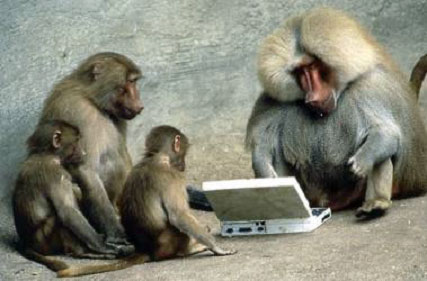 Be Safe
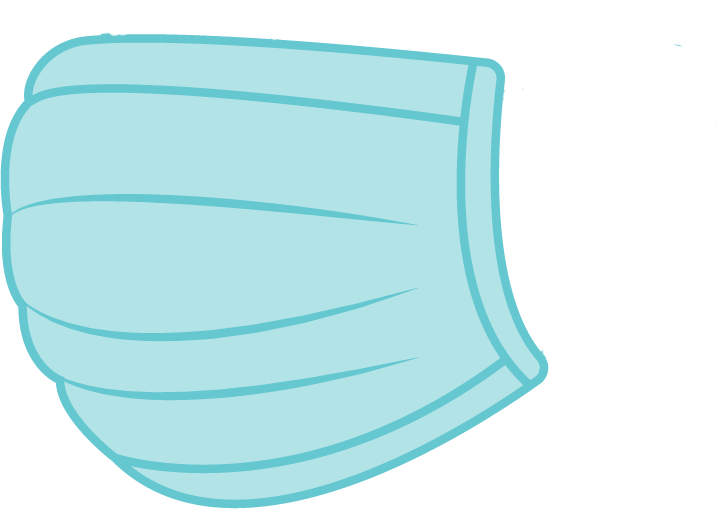